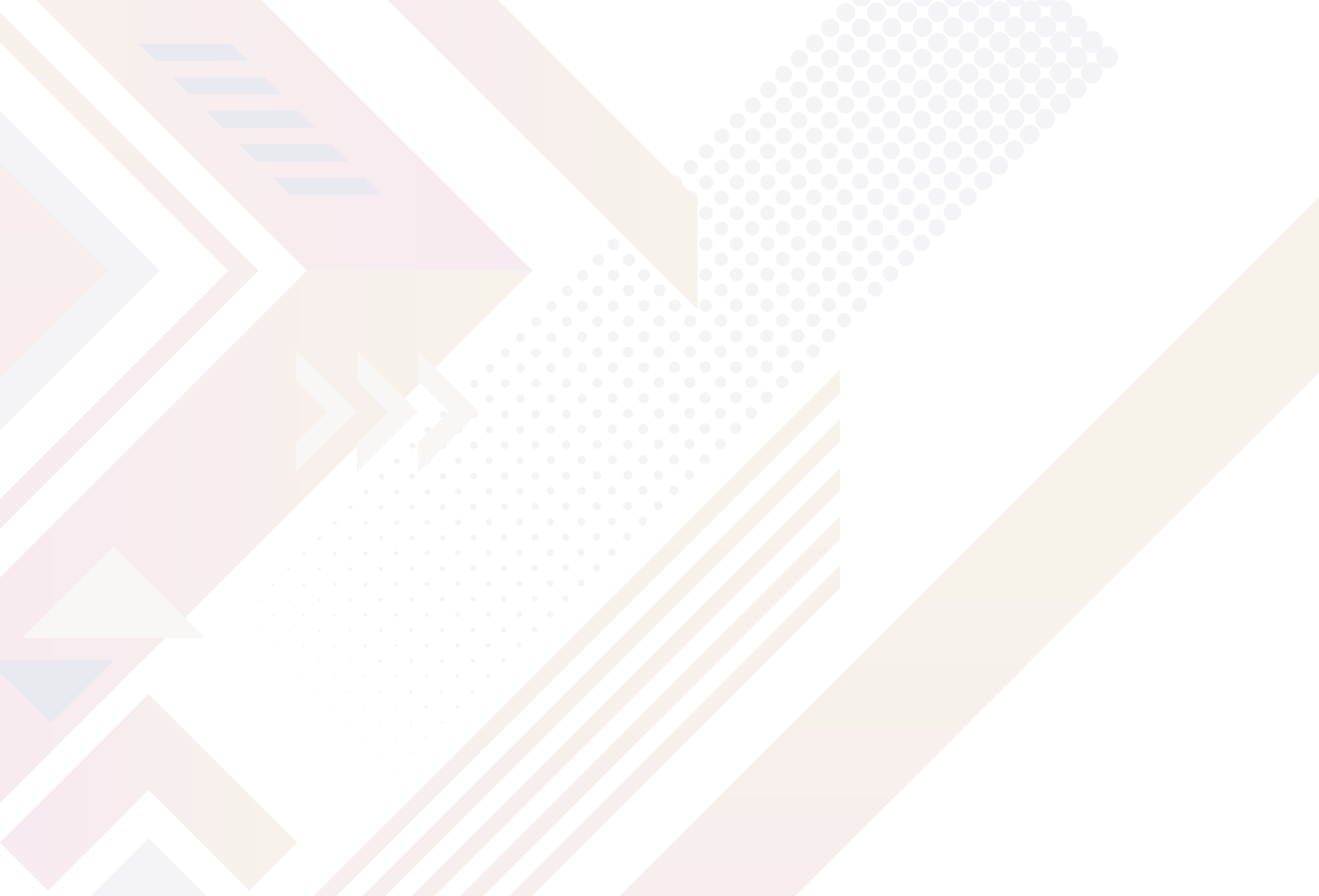 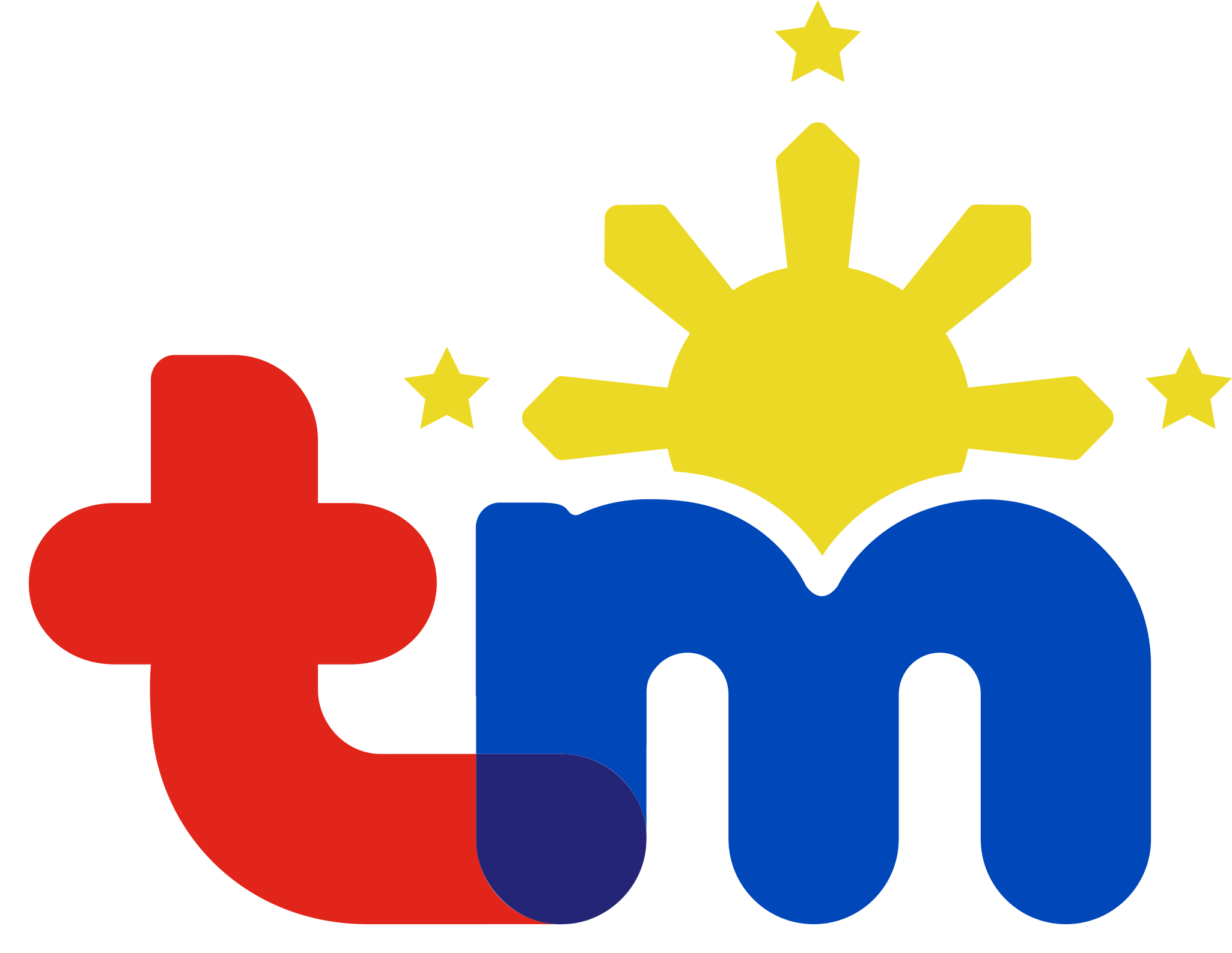 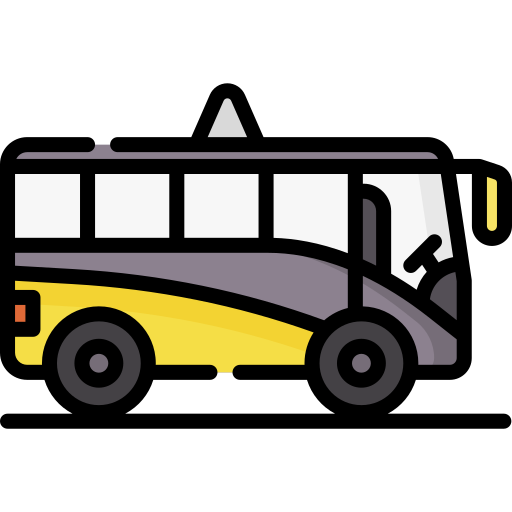 REVERSE AD
The latest TV commercial of TM features six friends who are on their way to an exciting beach vacation.
In response to the call for people to stay indoors, we will reverse our latest commercial to make it look like the six friends are headed back home for safety.

Copy at the end:
For now, let’s be a team at home, so we’re all #SafeAtHome